Unit 7   Abilities
Welcome to the unit
WWW.PPT818.COM
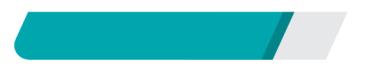 课前自主预习
Period 1　Comic strip & Welcome to the unit
ability
believe
send
raise
seat
notebook
Period 1　Comic strip & Welcome to the unit
believe it or not
be able to
raise money for
give a seat to sb.
打扫，清扫
为……付款
留神，当心
养老院
Period 1　Comic strip & Welcome to the unit
How              cool
can                fly
send                            to
pay              for
Period 1　Comic strip & Welcome to the unit
raise                                           for              them
to               buy
Period 1　Comic strip & Welcome to the unit
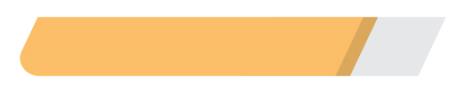 课堂互动探究
词汇点睛
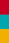 1　 believe vt. 相信
[观察] Nobody believes  him.没有人相信他。
Tom is a person that you can believe in.
汤姆是一个你可以信任的人。
Period 1　Comic strip & Welcome to the unit
[探究] believe作动词，意为“相信”，其用法如下：
sb.　表示相信某人说的话
believe
sth.　表示相信某事的真实性
that＋从句　表达一种想法，其中that可省略
Period 1　Comic strip & Welcome to the unit
[拓展] believe it or not是固定结构，意为“信不信由你”； believe in 意为“信任，信仰(多指人的品德)”。
[注意] believe, think等后的宾语从句若想表达否定含义，需________。
I don't believe he is wrong. 
我相信他没有错。
否定前移
Period 1　Comic strip & Welcome to the unit
活学活用
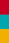 (1)根据汉语意思完成句子
我相信杰克不是一个懒惰的孩子。
I ________ ________ that Jack ________ a lazy boy.
(2)单项选择
—I'll have a tennis game tomorrow. I'm a little bit nervous.
—Believe in ________. You're the best in our club.
A．you　 　B．yourself       C．your  D．yours
don't           believe                                     is
B
Period 1　Comic strip & Welcome to the unit
2　send vt.  发送；邮寄
[观察] We can send some to them. 我们可以寄给他们一些。
[探究] send 作动词，意为“发送；邮寄”，其过去式为________。send sb. sth.＝send sth. to sb.，意为“把某物寄给某人”。
I often send my parents some money.
＝I often send some money to my parents.
我经常给我的父母寄些钱。
sent
Period 1　Comic strip & Welcome to the unit
活学活用
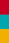 同义句转换
My best friend sent me a book yesterday.
My best friend sent  ________ ________   ________  me yesterday.
a                 book                  to
Period 1　Comic strip & Welcome to the unit
句型透视
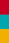 Some families are not even able to pay for pens and notebooks. 
一些家庭甚至买不起钢笔和笔记本。
[探究] (1)even 作副词，意为“甚至”，通常用来修饰动词或名词，表示加强语气。
Even a child can understand it. 甚至小孩子也能理解这件事。
(2)be able to意为“能，会”，后接动词原形，适用于各种时态，相当于________，但can没有人称和数的变化，只有现在时和过去时。
can
Period 1　Comic strip & Welcome to the unit
Are you able to go swimming by yourself?
你能独自去游泳吗？
Amy hurt her leg last Sunday, so she wasn't able to walk to school. 上周日埃米伤了腿，所以她不能步行去上学了。
(3)pay for意为“为付款”，其主语是________。
How much did you pay for the beautiful T­shirt?
这件漂亮的T恤衫，你付了多少钱？
人
Period 1　Comic strip & Welcome to the unit
[拓展] “pay＋金钱＋for sth.”意为“付钱买某物”；pay for sb.意为“为某人付钱”。
Sorry, I have no money with me. Could you pay for me? 
对不起，我没有带钱，你能为我付钱吗？
Period 1　Comic strip & Welcome to the unit
活学活用
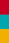 (1)I'm sure you ________ drive a car next month.
A．will can			B．are able to	
C．will be able to		D．could
C
【解析】根据句中的“next month”可知该句时态为一般将来时，be able to意为“能，会”，适用于各种时态，故选C。
Period 1　Comic strip & Welcome to the unit
(2)2017·黔西南—Do you know how much Mary ______
all these books? 
—They ________ only 200 yuan!
A．spent; cost		B．paid for; spent
C．paid for; cost	D．cost; spent
C
【解析】句意：“你知道玛丽买这些书总共花了多少钱吗？”“它们只花了200元！”pay for意为“为……付款”，主语是人；cost的主语是物。故选C。